Informationsabend Primarschule Galgenen
Herzlich willkommen 
zum 
Informationsabend Kindergarten und Einschulung
der Primarschule Galgenen

18. Januar 2024
GSL, Januar 2024
Informationsabend Primarschule Galgenen
Ablauf
Begrüssung 
Informationen aus der Gesamtschulleitung
Informationen zur Einführungsklasse
Gruppen: wichtige Informationen zum Kindergarten und zur 1. Klasse
Marktplatz mit verschiedenen schulischen Angeboten (integrative Förderung (IF), Deutsch als Zweitsprache (DaZ), Schulsozialarbeit (SSA), Elternrat, Psychomotorik, Logopädie, Verkehrserziehung)
Informationsabend Primarschule Galgenen
GSL, Januar 2024
Unsere Schulhäuser
Schulhaus Tischmacherhof
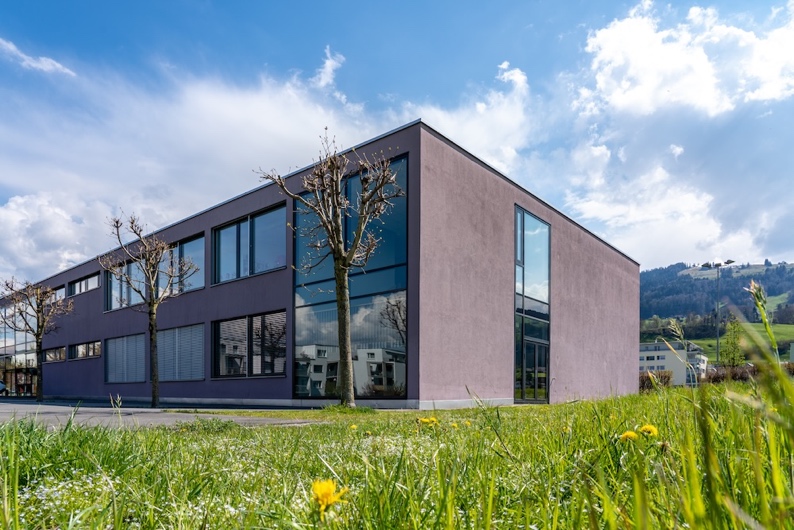 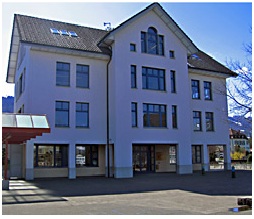 Schulhaus Büel
Schulhaus Dorf
Informationsabend Primarschule Galgenen
GSL, Januar 2024
Organigrammund Zuständigkeiten
Informationsabend Primarschule Galgenen
GSL, Januar 2024
Handhabung Ein- und Zuteilung in die Schulhäuser und Klassen
Kriterien:
Wohnort
Infrastruktur vor Ort / Klassengrössen
Ausgewogenheit zwischen Knaben und Mädchen
Erfahrungswerte der Kindergartenlehrpersonen (bei 1. Klassen)
falls möglich: Wünsche der Eltern
GSL, Januar 2024
Informationsabend Primarschule Galgenen
Wichtige Daten
Versand der Klassenzuteilungen: 29. Mai 2024
Kennenlernstunde bei den neuen Lehrpersonen (1. Klasse und EK): 20. Juni 2024 von 10:00 bis 11:15 Uhr
Besuchsnachmittag im Kindergarten: 20. Juni 2024 von 14.00 bis 15.10 Uhr
erster Schultag nach den Ferien: Montag, 12. August 2024
Informationsabend Primarschule Galgenen
GSL, Januar 2024
Informationen
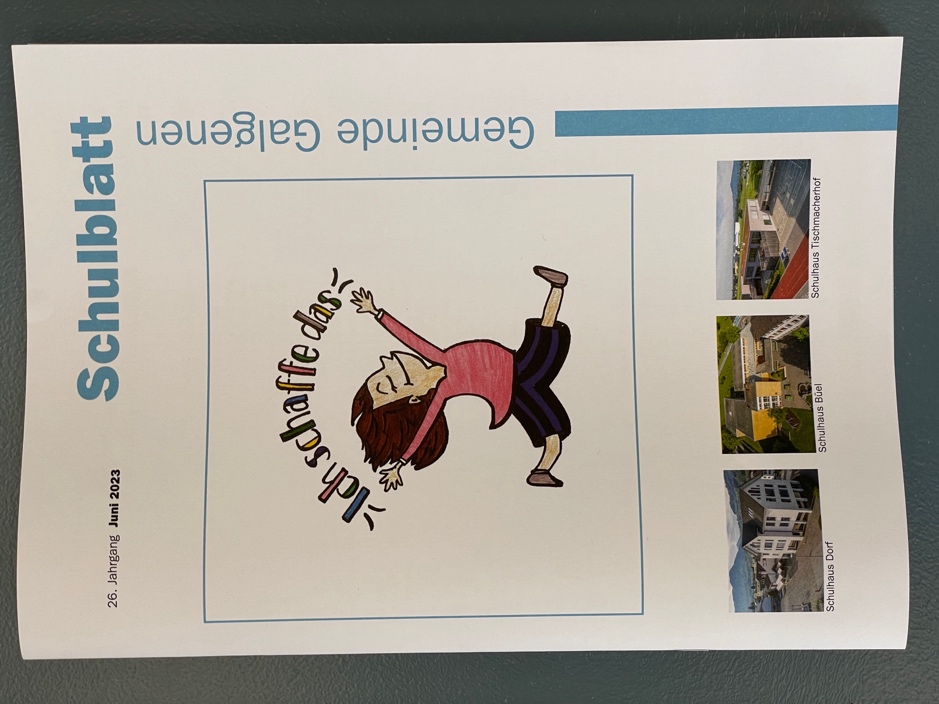 Schulblatt Gemeinde Galgenen:

Homepage: www.schule-galgenen.ch
GSL, Januar 2024
Informationsabend Primarschule Galgenen
Fragen & Feedback
allgemeine Fragen während des Apéros möglich
Feedback zum Anlass nehmen wir gerne entgegen:
rektorin@schule-galgenen.ch slbuel@schule-galgenen.ch SLtmh@schule-galgenen.ch
GSL, Januar 2024
Informationsabend Primarschule Galgenen
Informationen zur Einführungsklasse
Frau Doris Mattia, Lehrperson Einführungsklasse
GSL, Januar 2024
Informationsabend Primarschule Galgenen
Nächste Informationen
1)   Kindergarten: Mehrzweckraum //  1. Klasse: Musikraum (TMH, UG)
             bitte jeweils Anwesenheitsliste unterschreiben

2)   «Markthalle» im SH TMH: Integrierte Förderung (IF), Deutsch als 
       Zweitsprache (DaZ), Schulsozialarbeit (SSA), Elternrat,
       Logopädie, Psychomotorik, Verkehrserziehung       TMH EG u. 1. OG
GSL, Januar 2024
Informationsabend Primarschule Galgenen